Диктанты по клеточкам
Дубова Ирина ААА
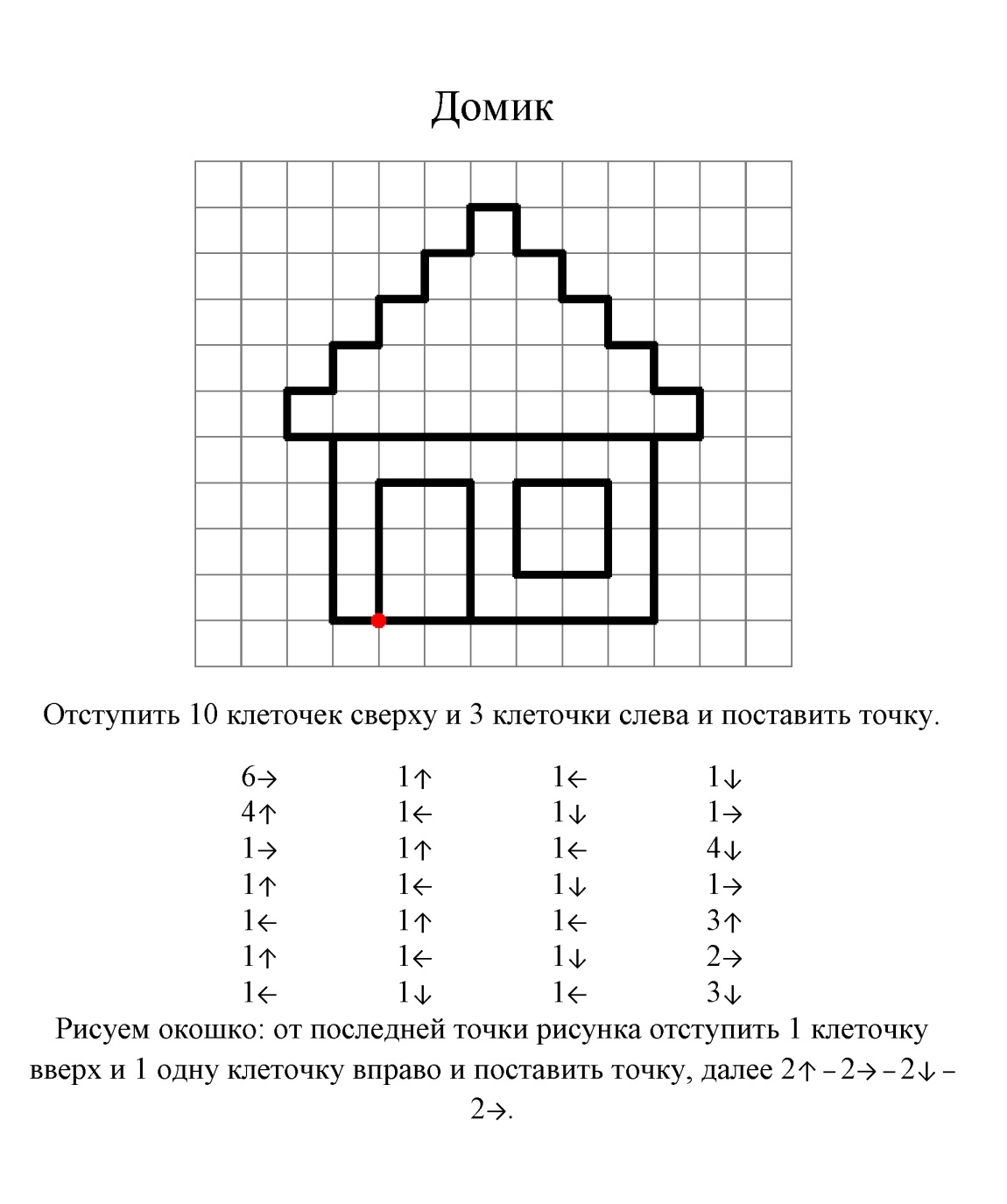 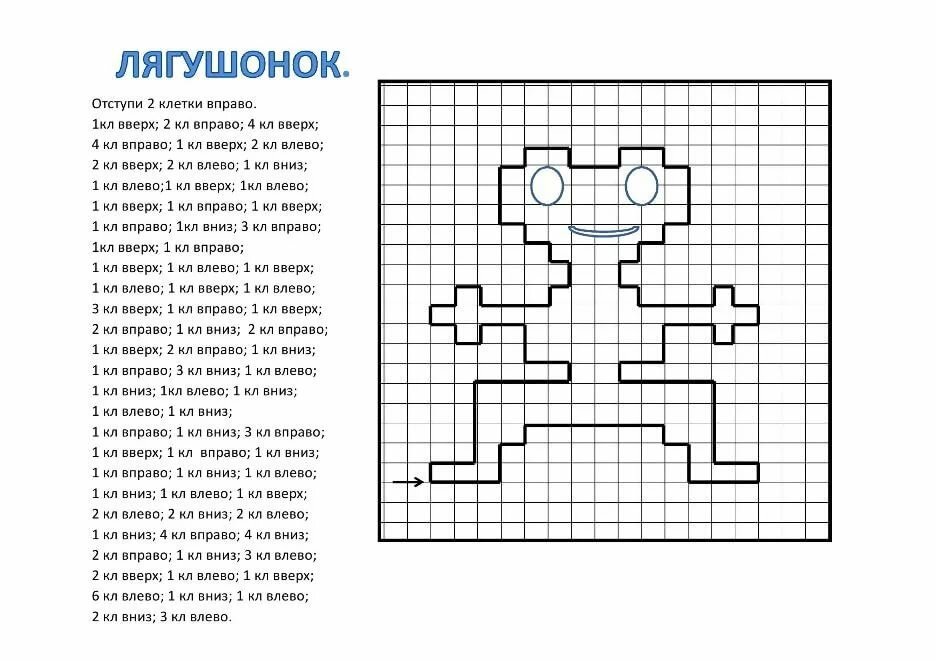 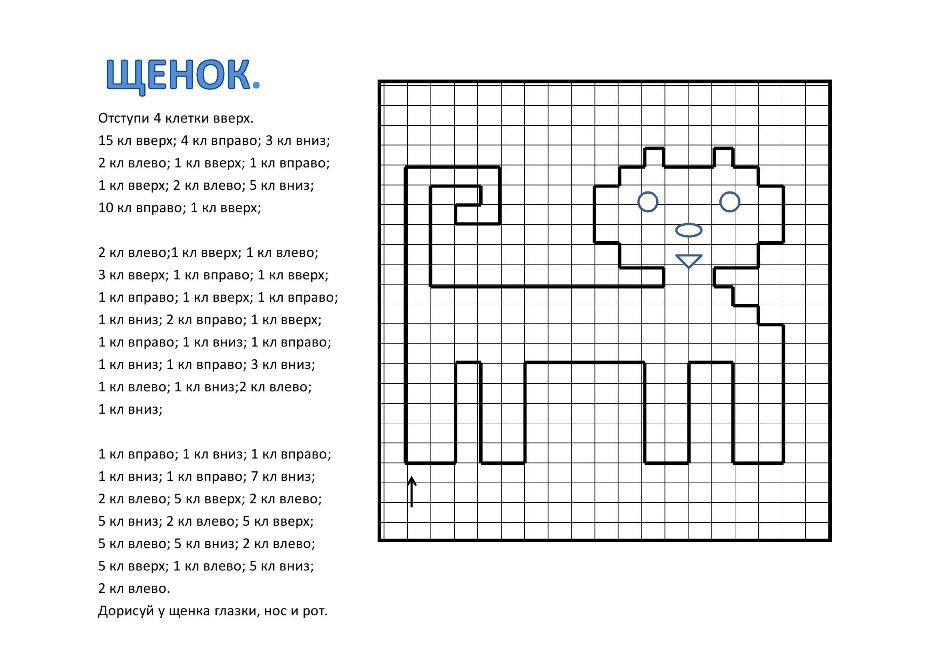 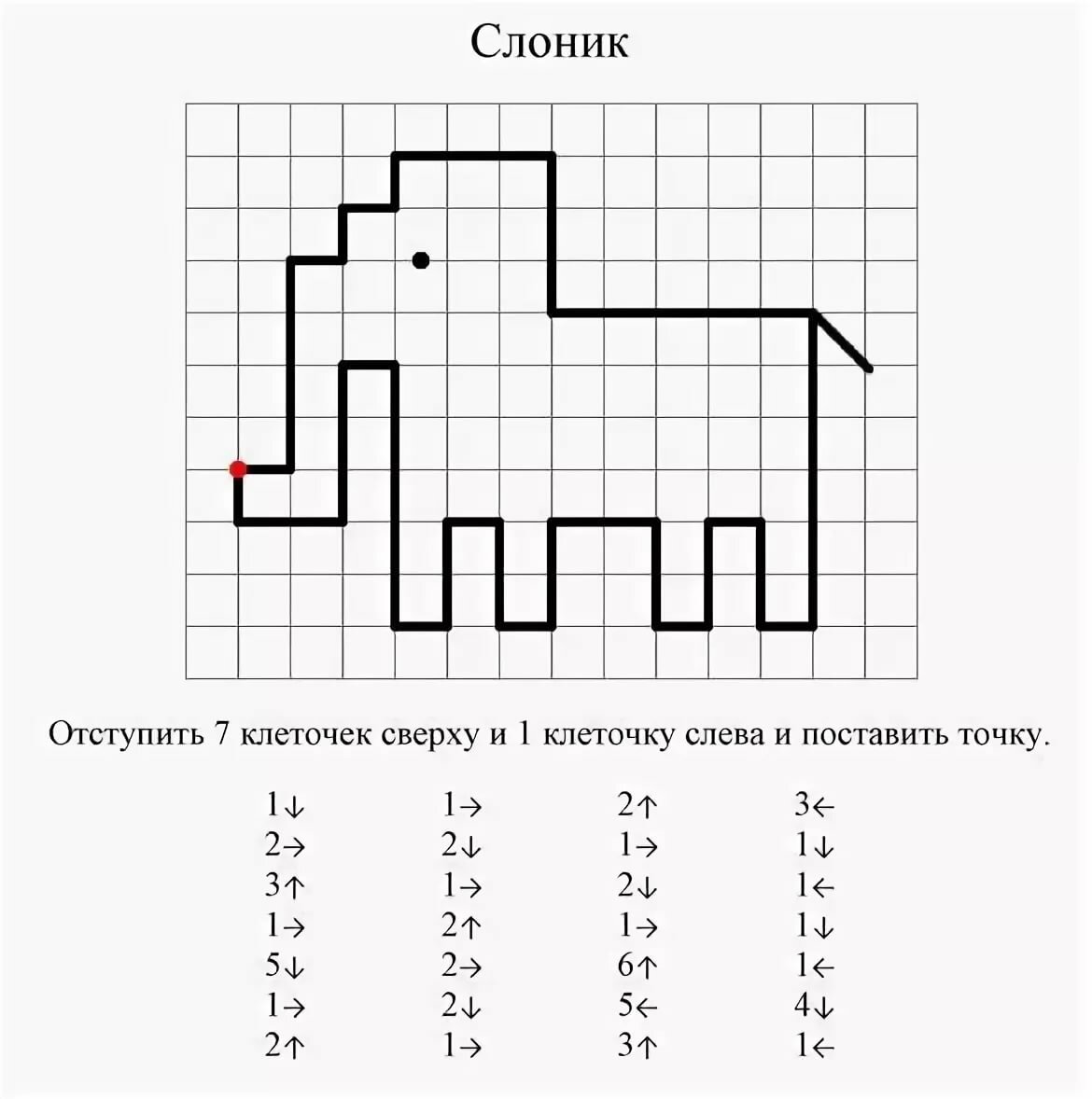 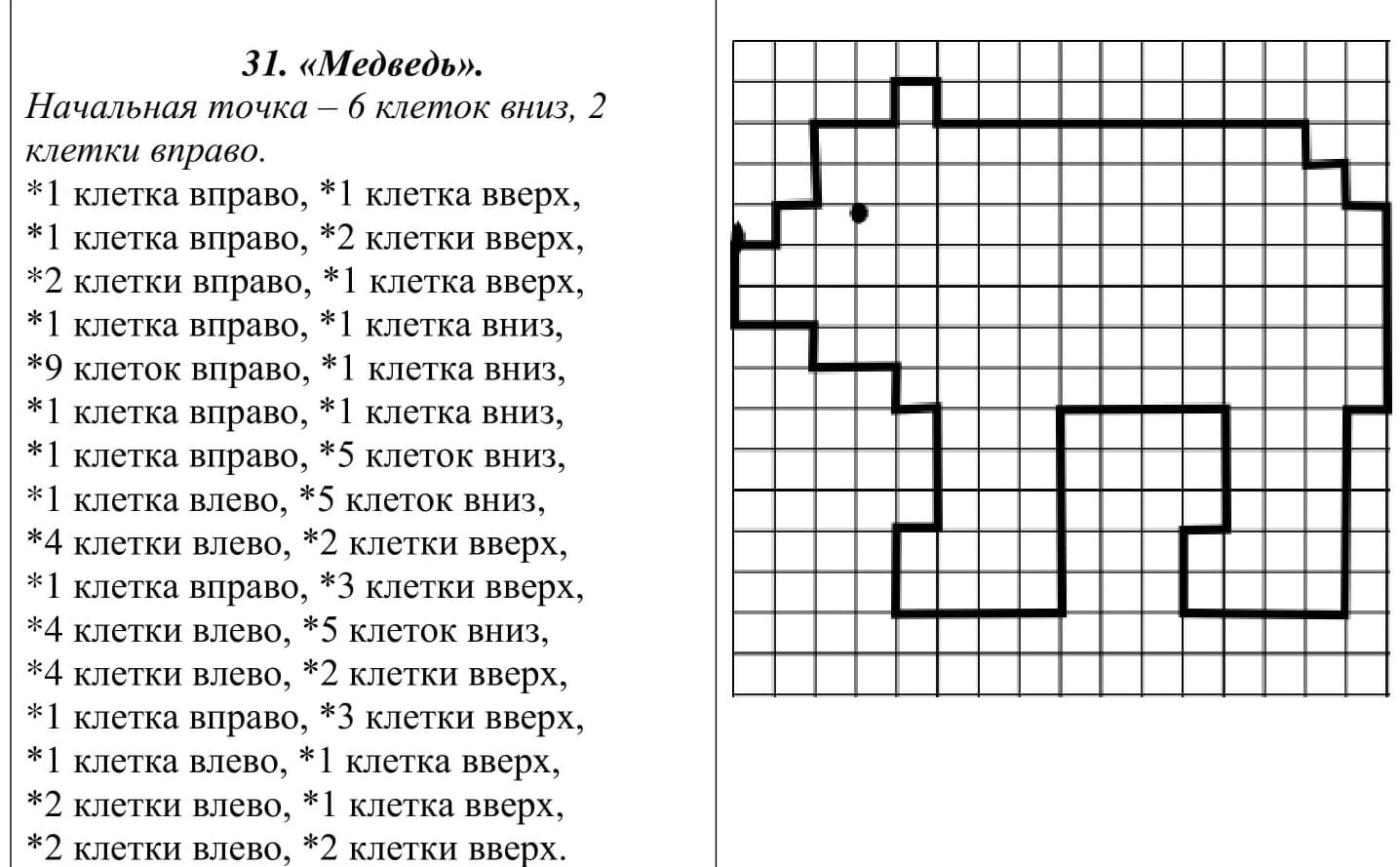 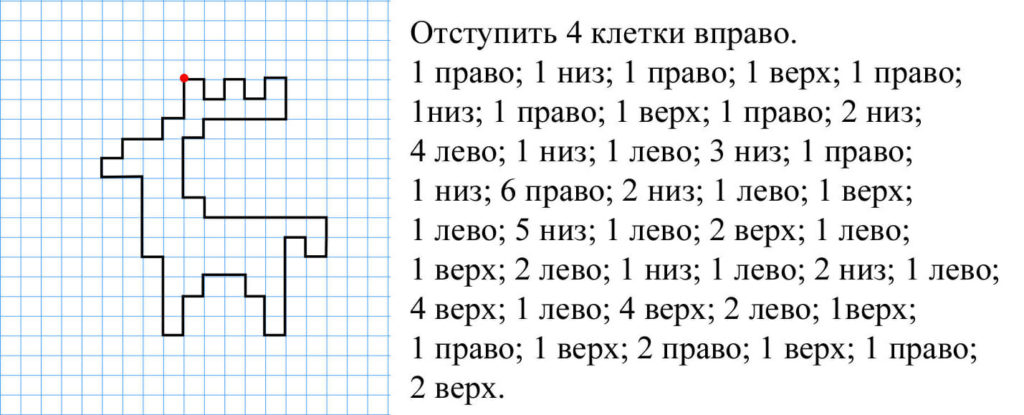 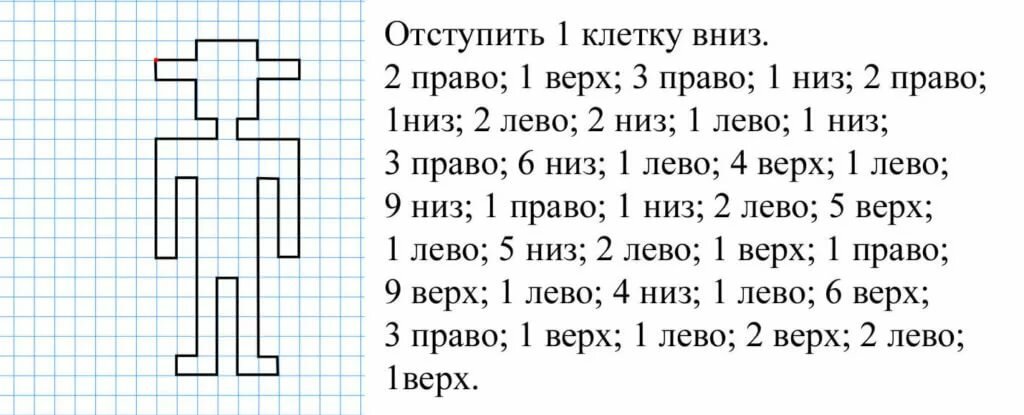 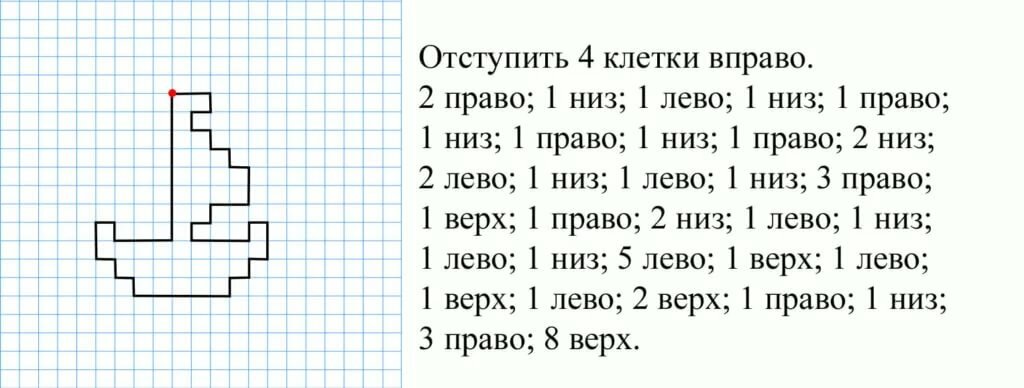 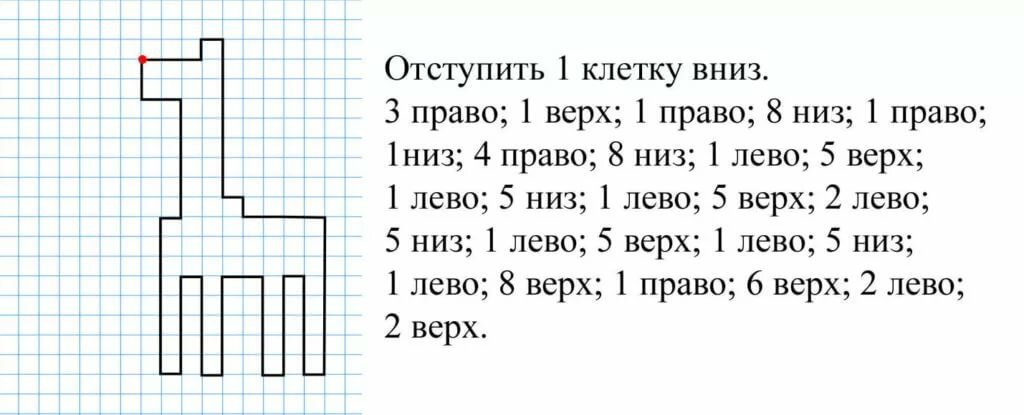